Matthew 6:22-23
22 “The lamp of the body is the eye. If therefore your eye is good, your whole body will be full of light. 23 But if your eye is bad, your whole body will be full of darkness. If therefore the light that is in you is darkness, how great is that darkness!
The Influence That Our Devices Have On Us
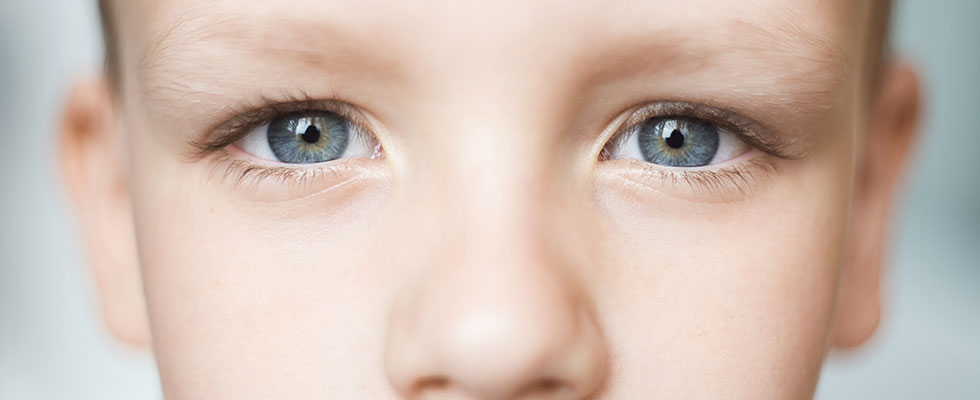 Number of Network Connected Devices 
Per Person Around the World
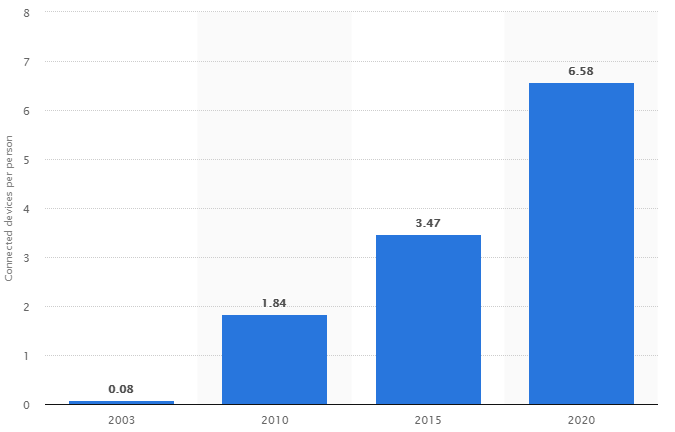 https://www.statista.com/statistics/678739/forecast-on-connected-devices-per-person/
The Influence That Our Devices Have On Us
This book, written only a year after the first webpage was launched, was published by Dr. Philip Patterson.  It said that the greatest single danger that video (in all its forms) poses is the idea that video has no influence on us.  Patterson argues that this false notion is more dangerous than the actual images themselves. 

When people consume media with this in mind, they become more vulnerable to the media’s influence.

In his research (using movies and TV images) Dr. Patterson found that the TV does influence us in a variety of ways.
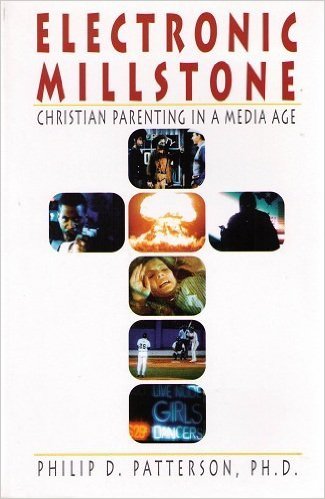 The Influence That Our Devices Have On Us
Shapes Our Values
The Influence That Our Devices Have On Us
Shapes Our Values
Causes Unrealistic Expectations
The Influence That Our Devices Have On Us
Shapes Our Values
Causes Unrealistic Expectations
Numbs Sensitivity
The Influence That Our Devices Have On Us
Shapes Our Values
Causes Unrealistic Expectations
Numbs Sensitivity
Reduces Resistance to Sins
The Influence That Our Devices Have On Us
Shapes Our Values
Causes Unrealistic Expectations
Numbs Sensitivity
Reduces Resistance to Sins
Replaces Relationships
The Influence That Our Devices Have On Us
Shapes Our Values
Causes Unrealistic Expectations
Numbs Sensitivity
Reduces Resistance to Sins
Replaces Relationships
Wastes Time
The SMART Way To Control Our Devices
Select What You Are Going to Watch, Listen, Read, etc.
Philippians 4:8
8 Finally, brethren, whatever things are true, whatever things are noble, whatever things are just, whatever things are pure, whatever things are lovely, whatever things are of good report, if there is any virtue and if there is anything praiseworthy – meditate on these things.
Proverbs 15:14
14 The heart of him who has understanding seeks knowledge, 
But the mouth of fools feeds on foolishness.
Psalms 119:37
37 Turn away my eyes from looking at vanity, 
And revive me in Your ways.
The SMART Way To Control Our Devices
Select What You Are Going to Watch, Listen, Read, etc.
Manage Your Devices
Ephesians 5:15-16
15 See then that you walk circumspectly, not as fools but as wise, 
16 redeeming the time, because the days are evil.
Ecclesiastes 3:1
1 To everything there is a season,
A time for every purpose under heaven:
The SMART Way To Control Our Devices
Select What You Are Going to Watch, Listen, Read, etc.
Manage Your Devices
Actively Evaluate What You See
Proverbs 14:15
15 The simple believes every word,
But the prudent considers well his steps.
1 Thessalonians 5:21-22
21 Test all things; hold fast what is good. 
22 Abstain from every form of evil.
The SMART Way To Control Our Devices
Select What You Are Going to Watch, Listen, Read, etc.
Manage Your Devices
Actively Evaluate What You See
Regulate How Much Time You Have
1 Corinthians 6:12
12 All things are lawful for me, but all things are not helpful.  All things are lawful for me, but I will not be brought under the power of any.
The SMART Way To Control Our Devices
Select What You Are Going to Watch, Listen, Read, etc.
Manage Your Devices
Actively Evaluate What You See
Regulate How Much Time You Have
Turn It Off
It’s Our Choice
Everything that comes in, we chose it!

With so much information coming at us daily, we have to be SMART and take control!
Psalms 101:3
3 I will set nothing wicked before my eyes;
I hate the work of those who fall away; 
It shall not cling to me.